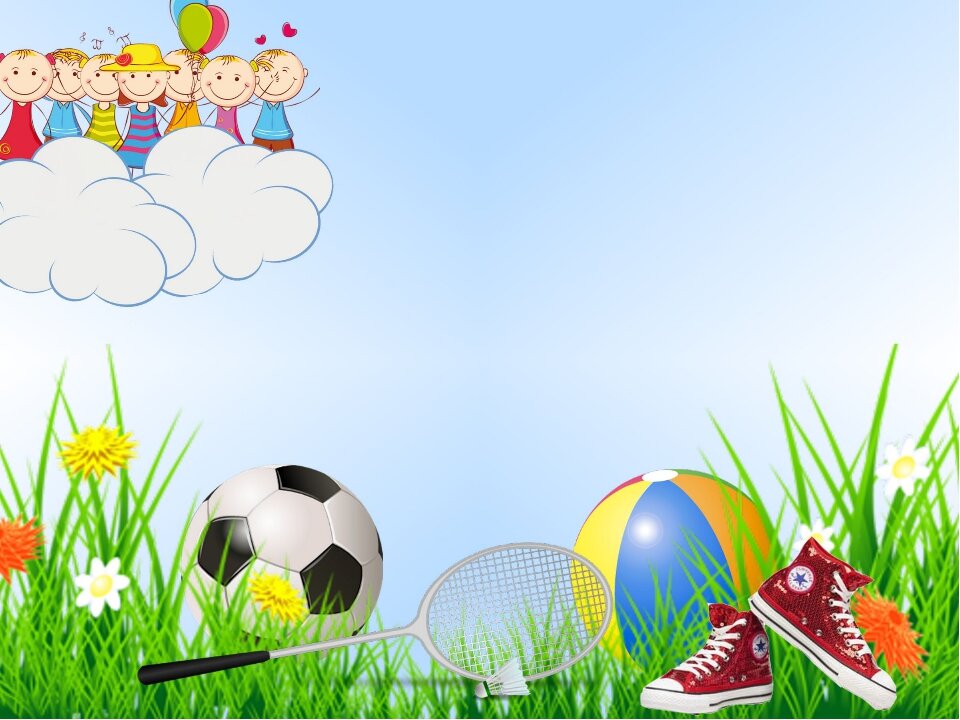 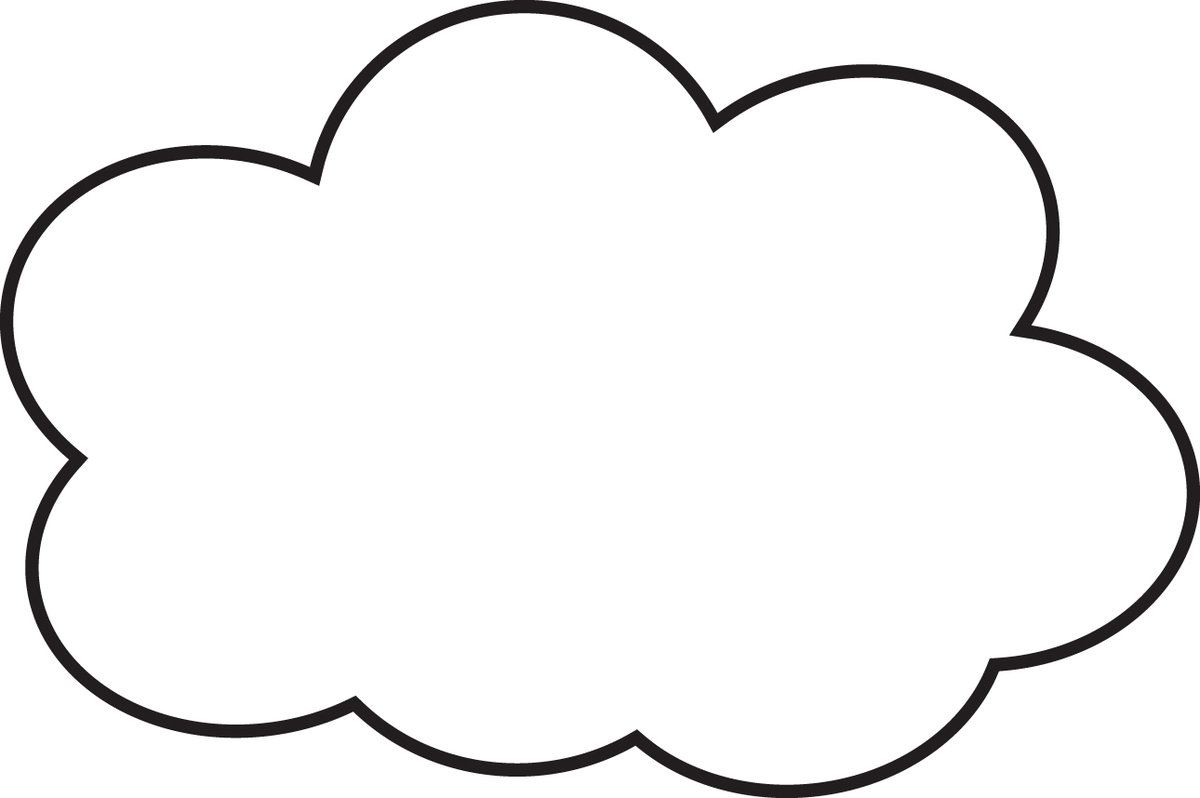 Из  опыта  работы  воспитателя  МКДОУ  Быковского  детского  сада № 3 «Солнышко»   Заярной Н.А.
ШНУРЫ  В  КАЧЕСТВЕ  ДИДАКТИЧЕСКОГО  ПОСОБИЯ
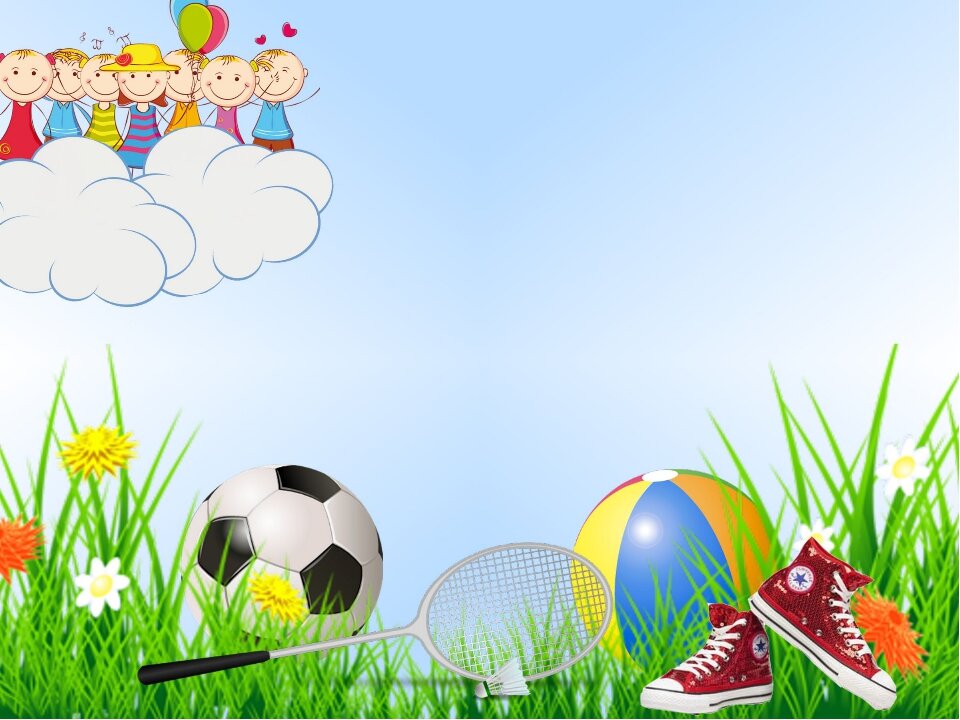 ОСНОВНЫЕ           ДВИЖЕНИЯ
Формирование  умения  сохранять  устойчивое  положение  тела,  правильную  осанку
Учим  прыжкам  с  продвижением  вперёд
На  двух  ногах через  шнур
ВВЕРХ  С  РАЗБЕГА ЧЕРЕЗ  ШНУР
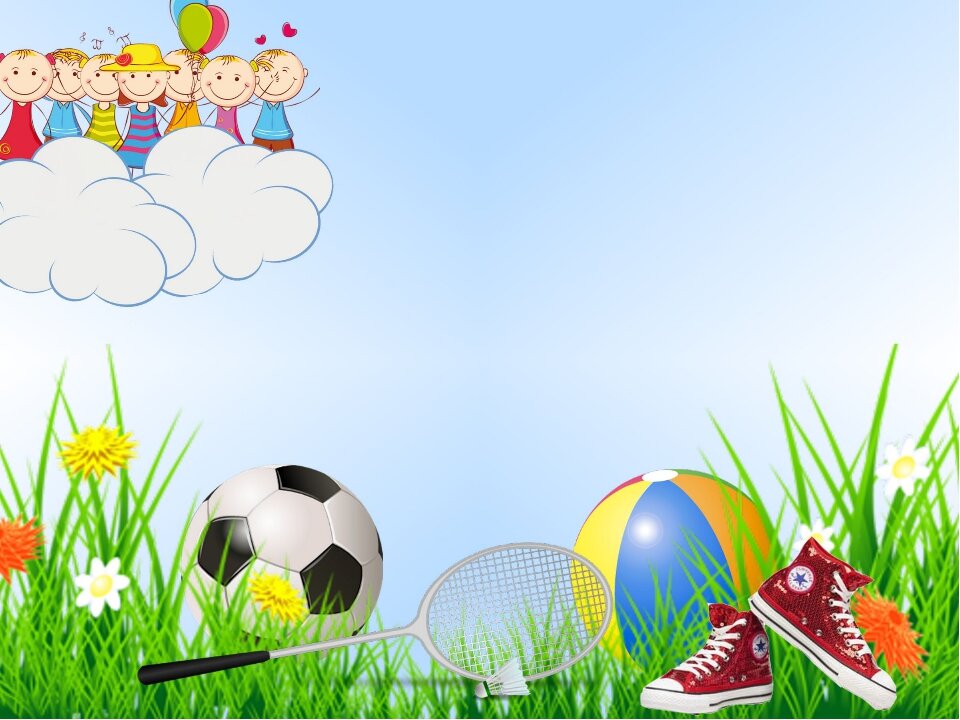 Общеразвивающие  
  упражнения
Упражнения  на  развитие  и  укрепление  мышц плечевого  пояса
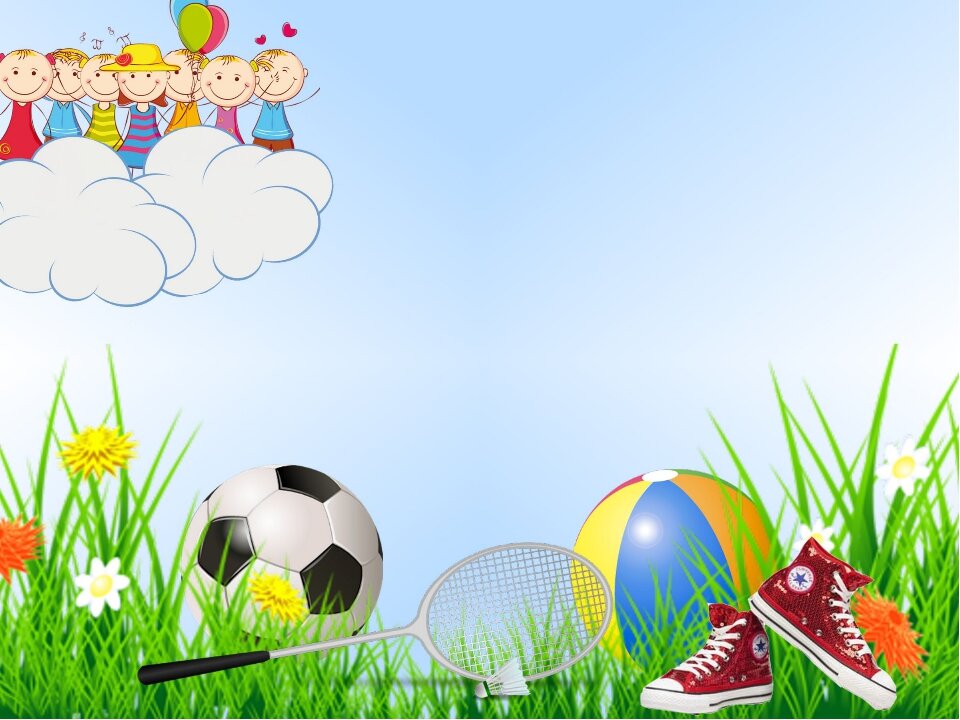 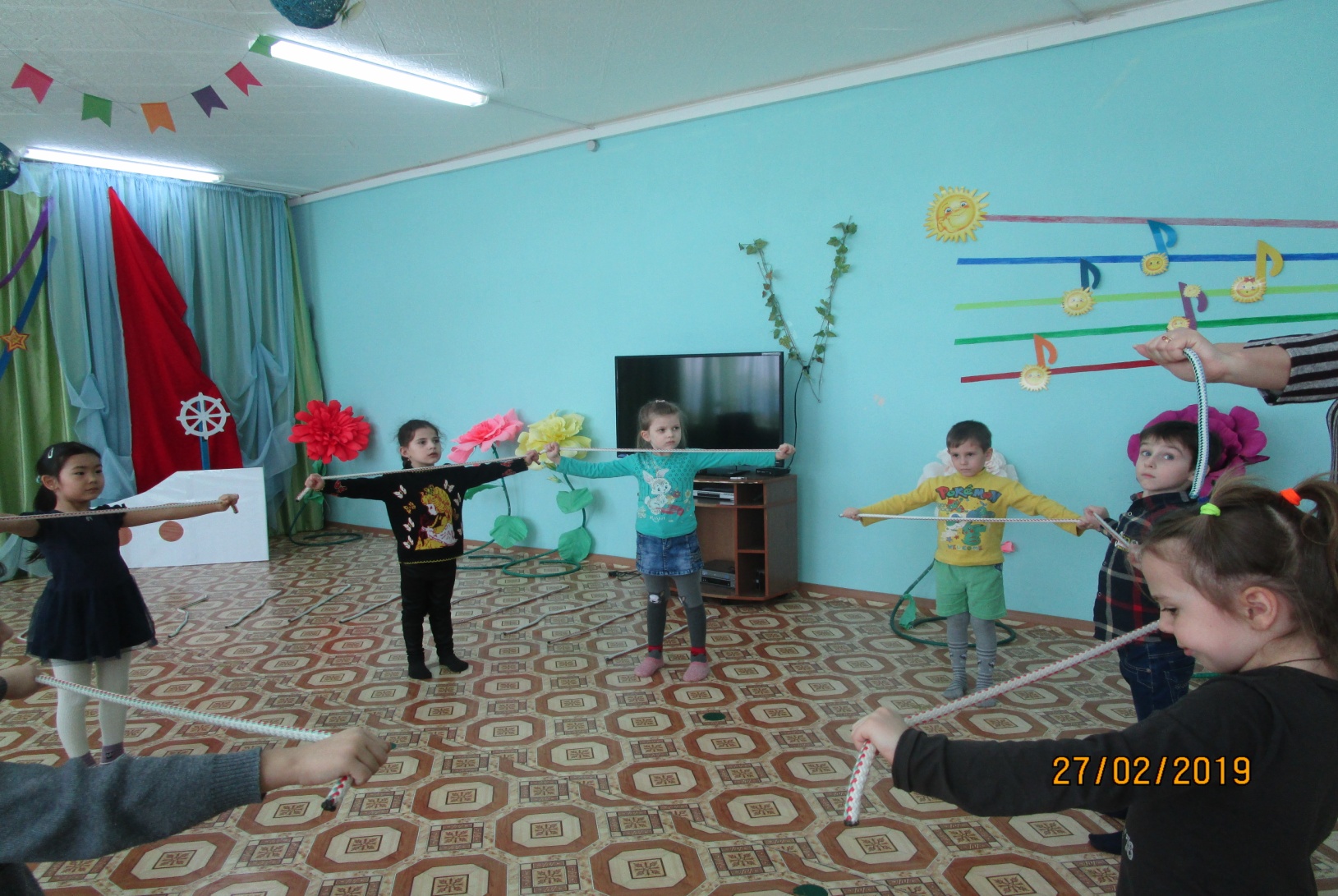 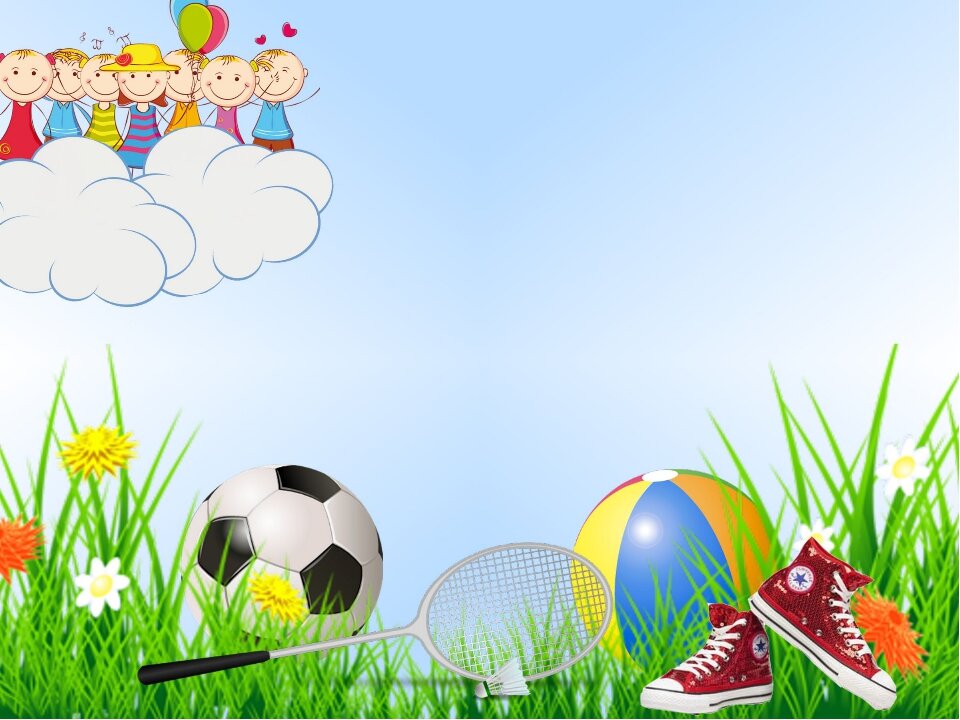 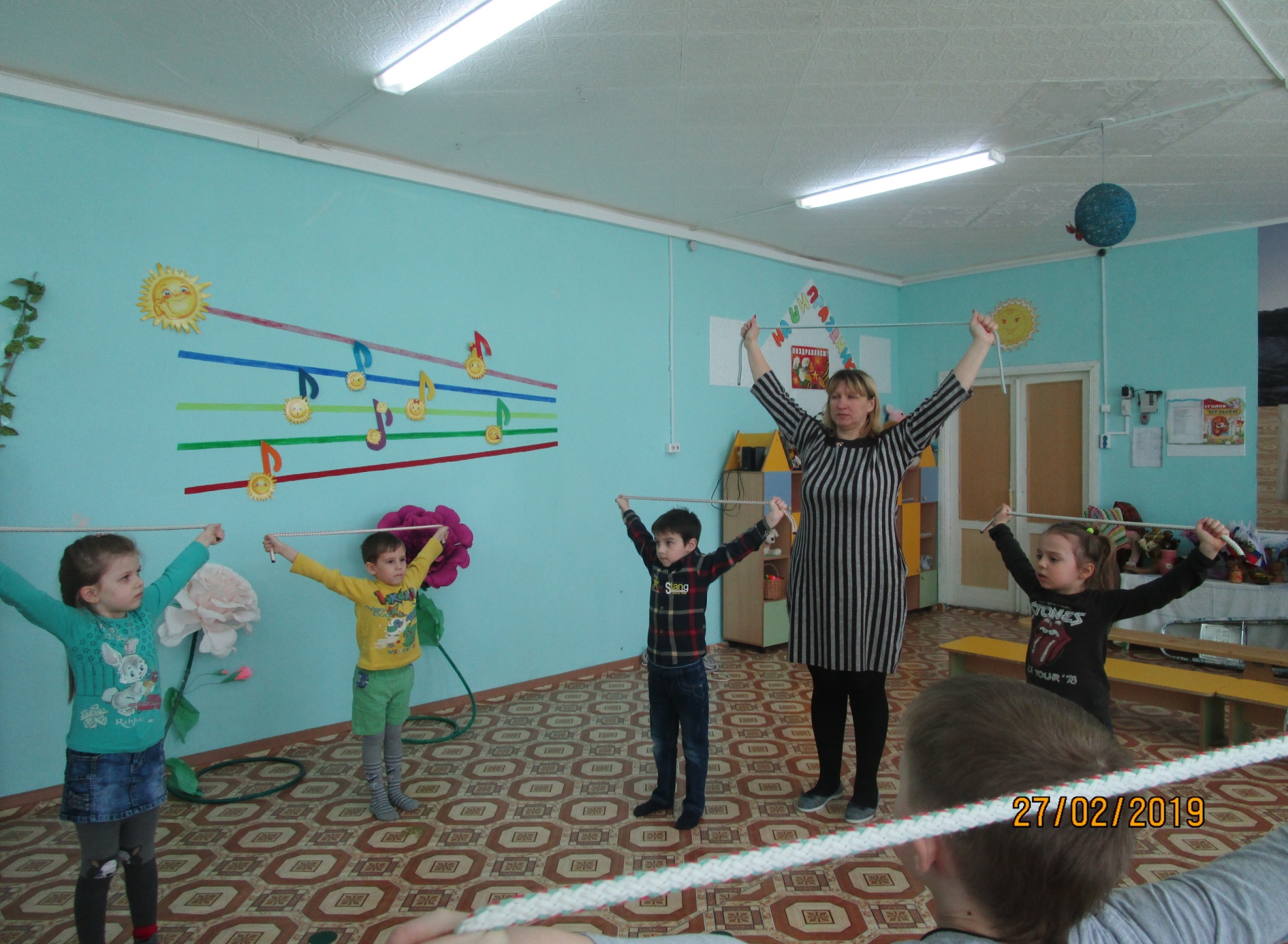 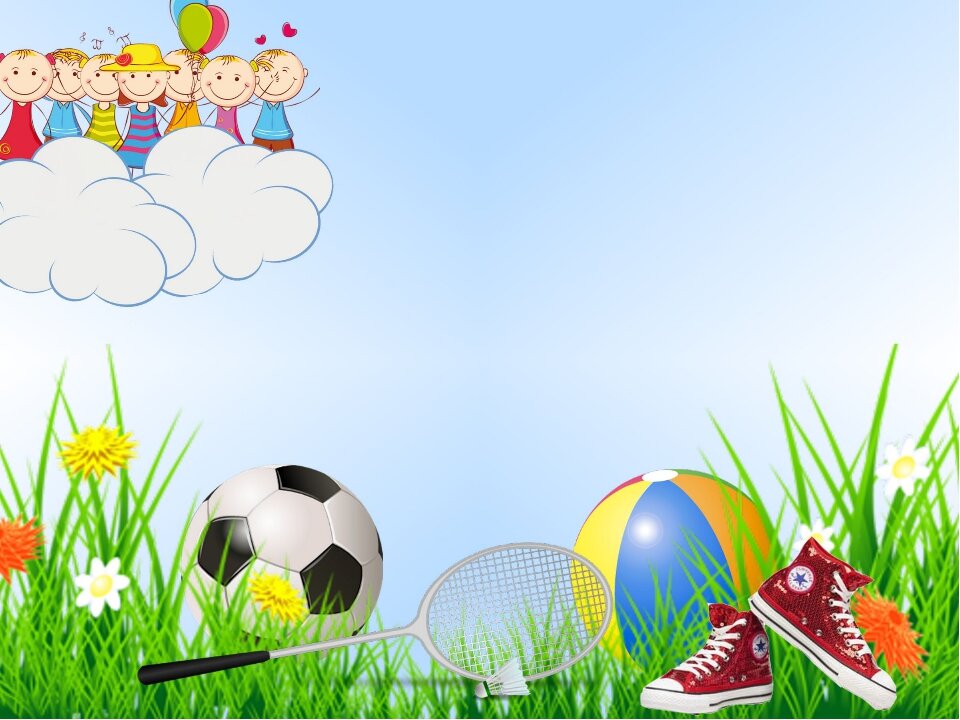 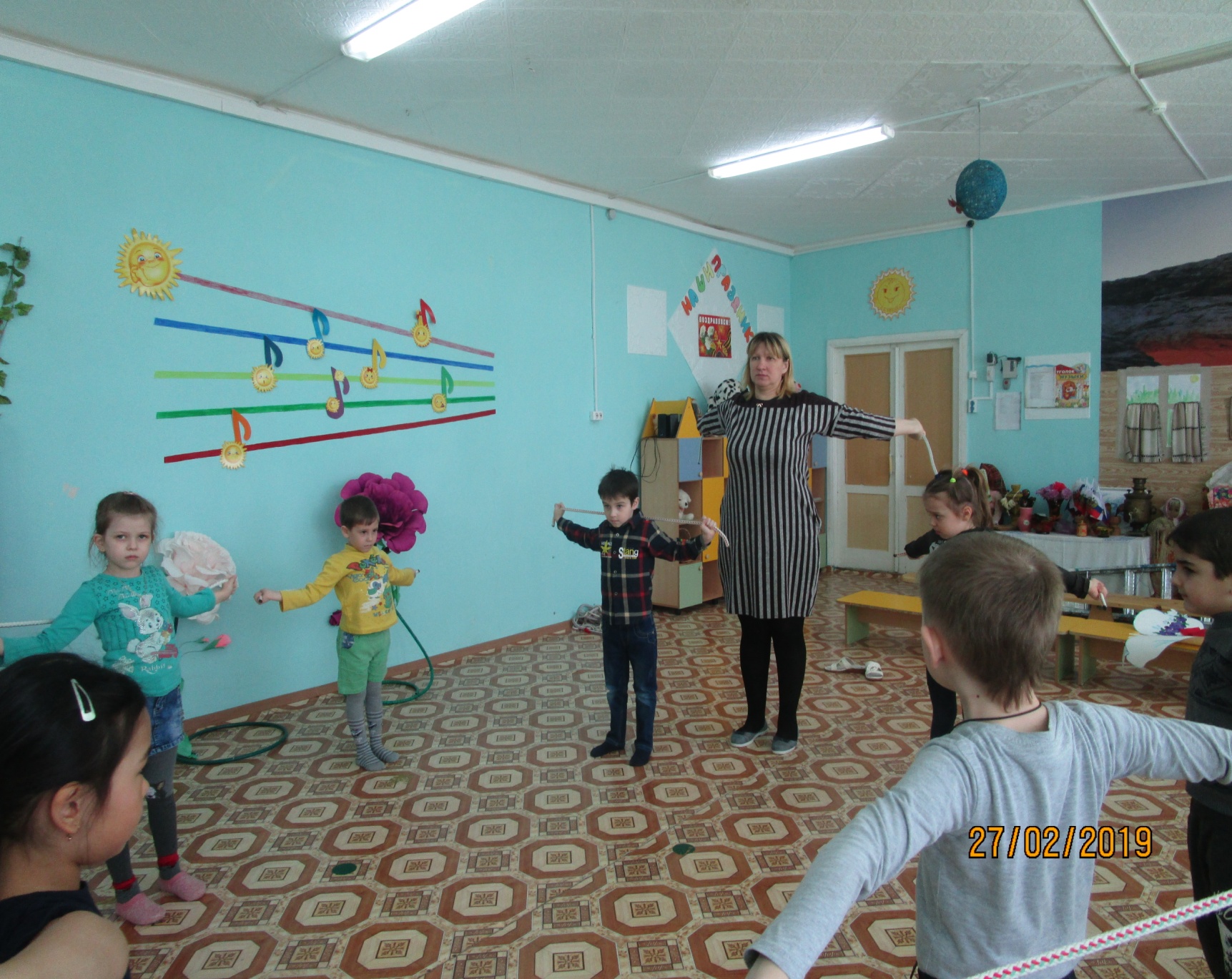 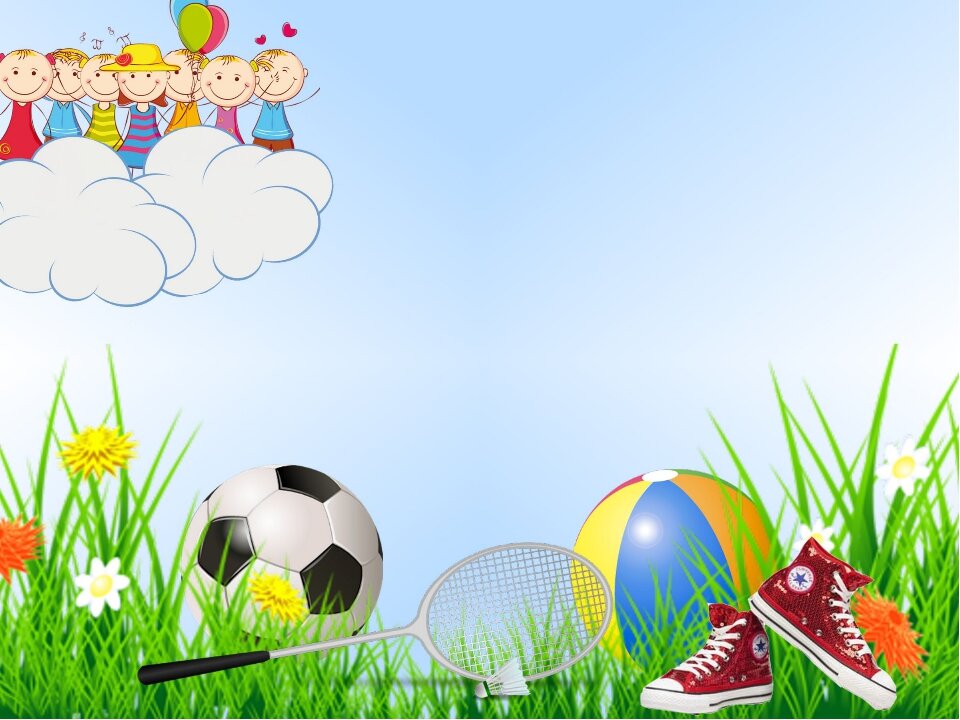 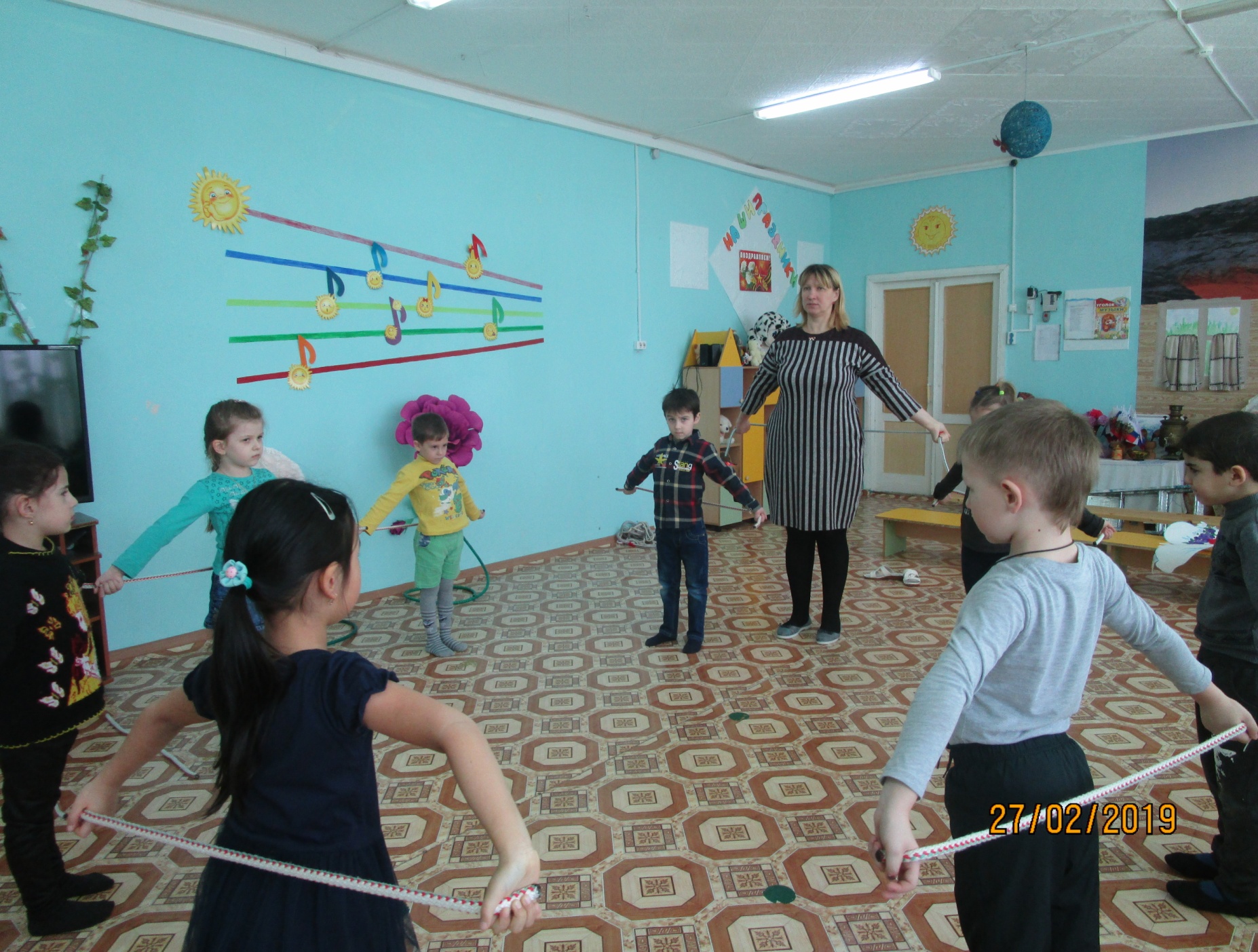 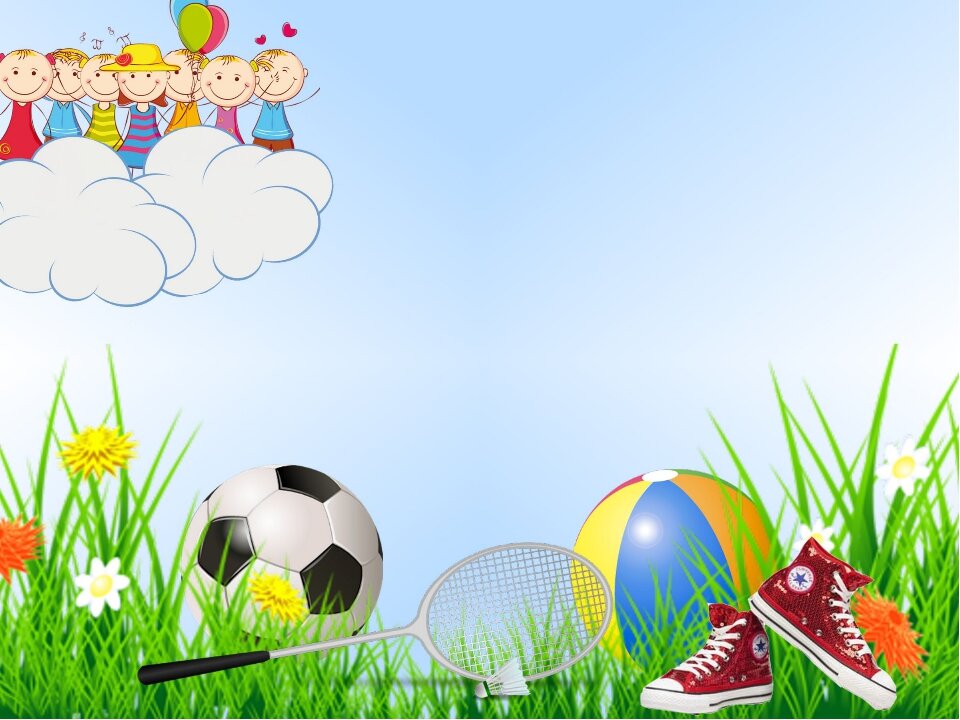 ПОДВИЖНЫЕ
                             ИГРЫ
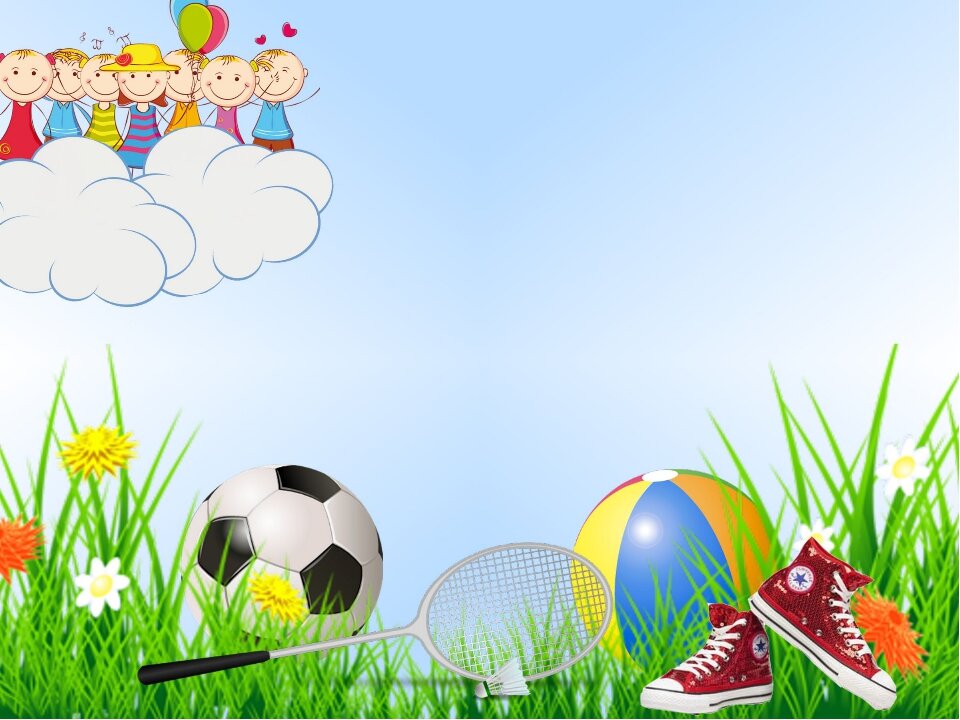 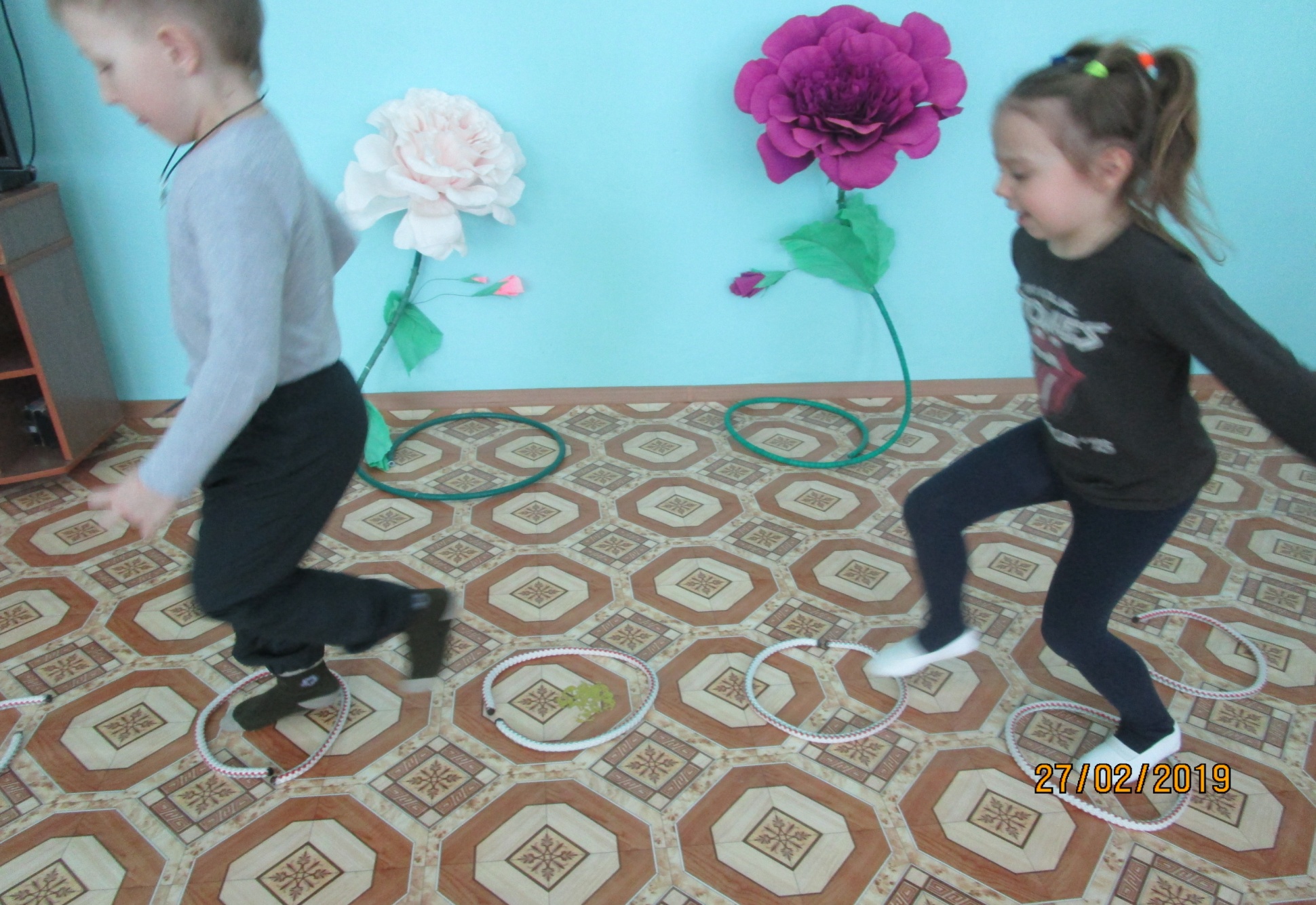 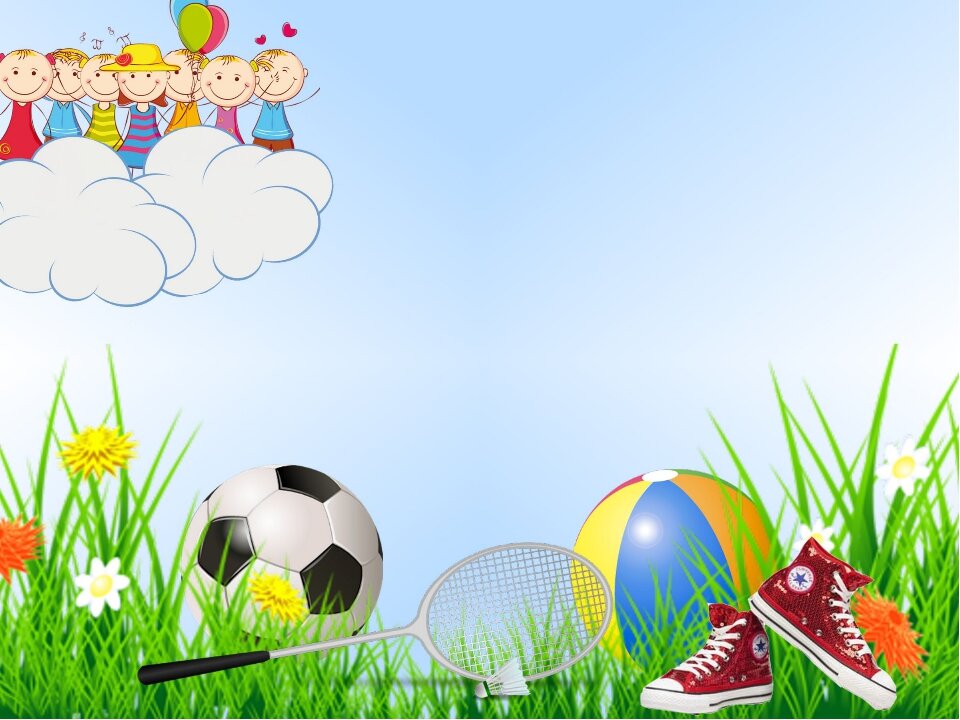 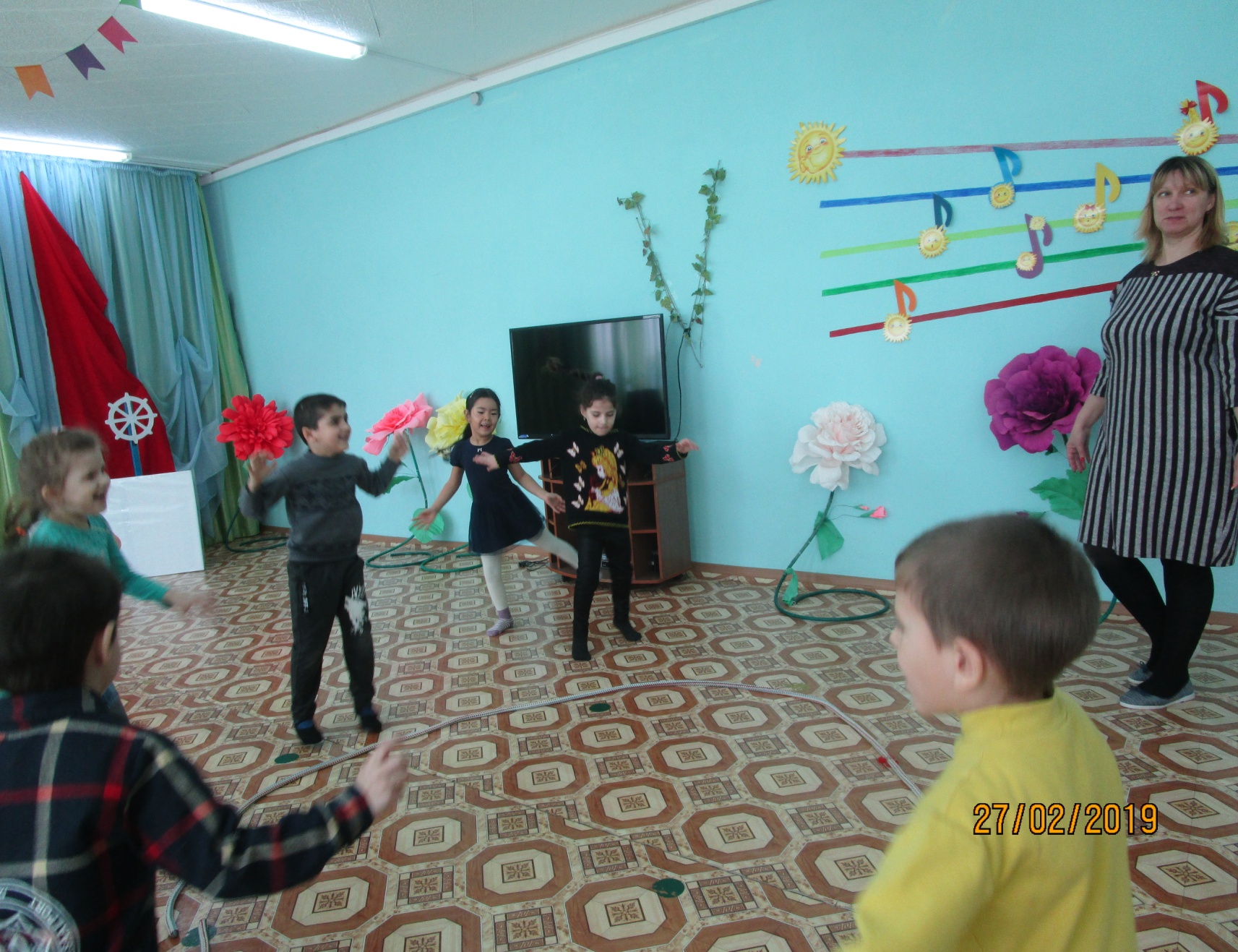 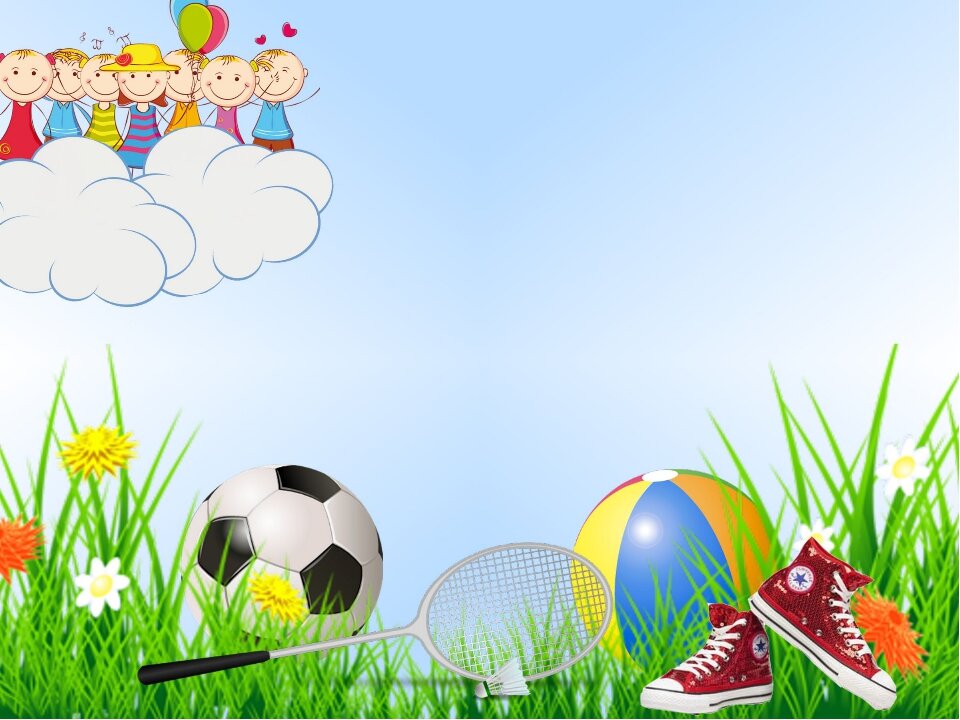 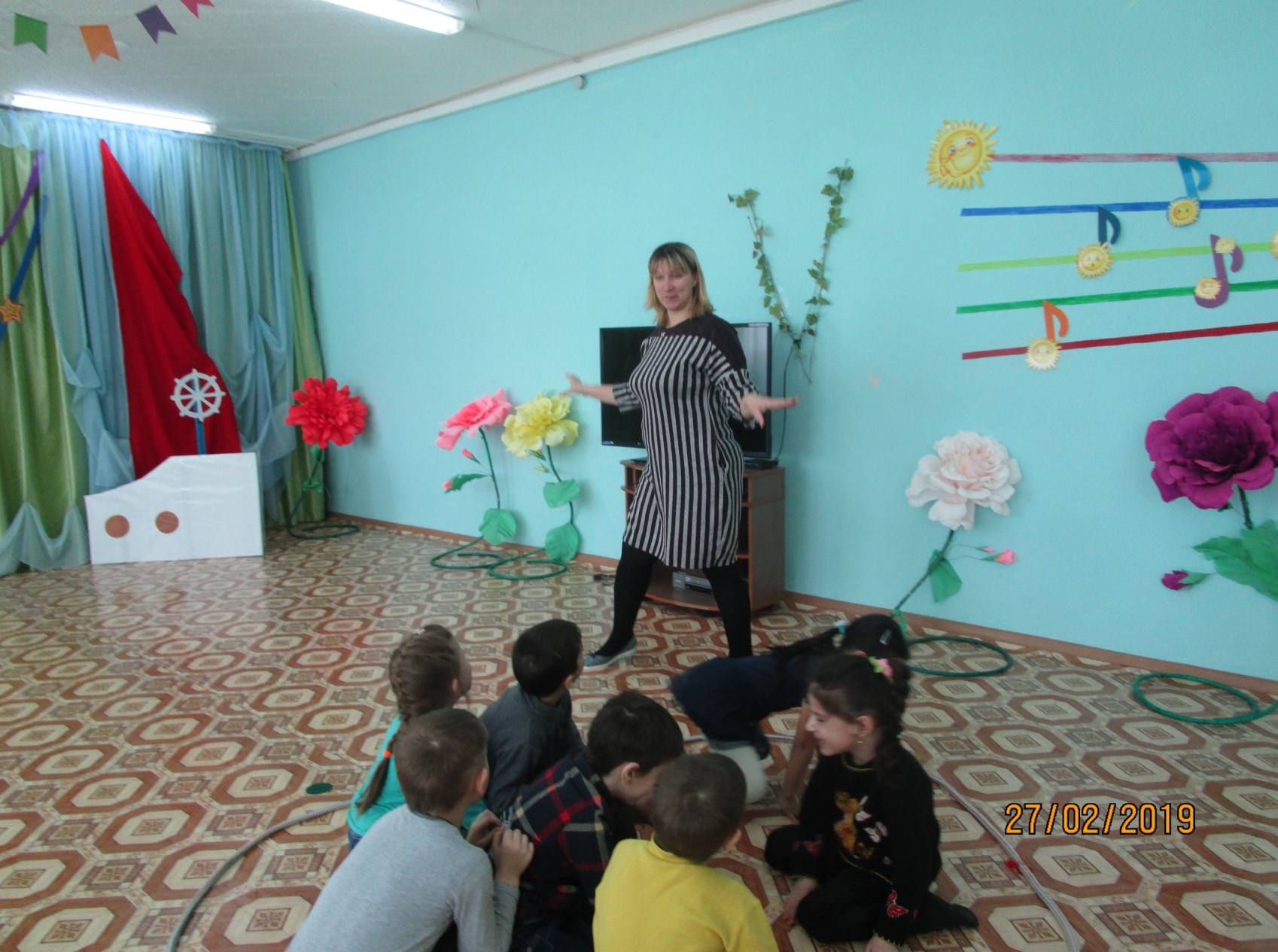 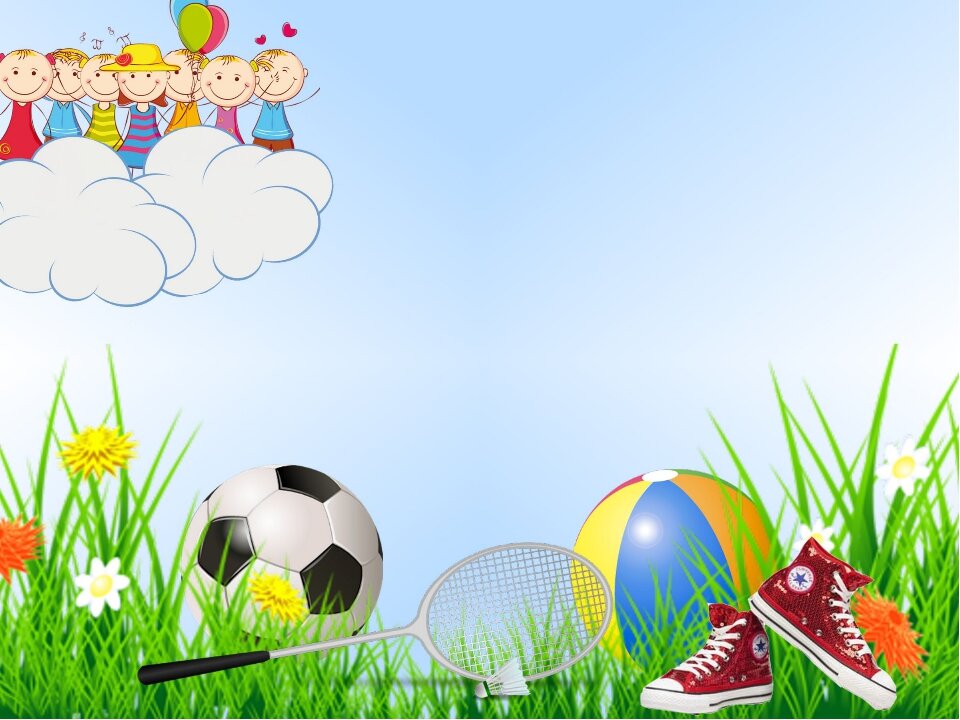 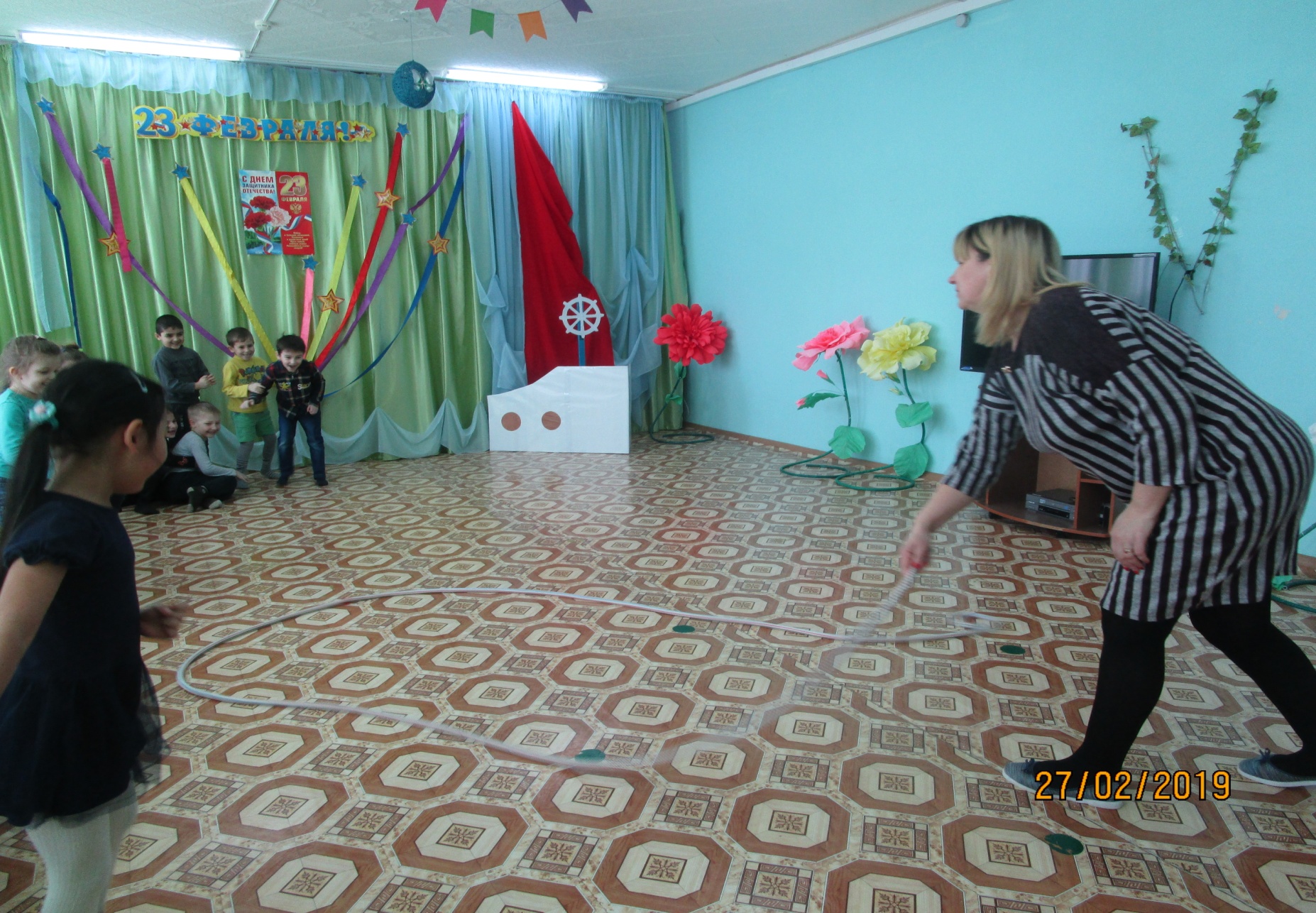 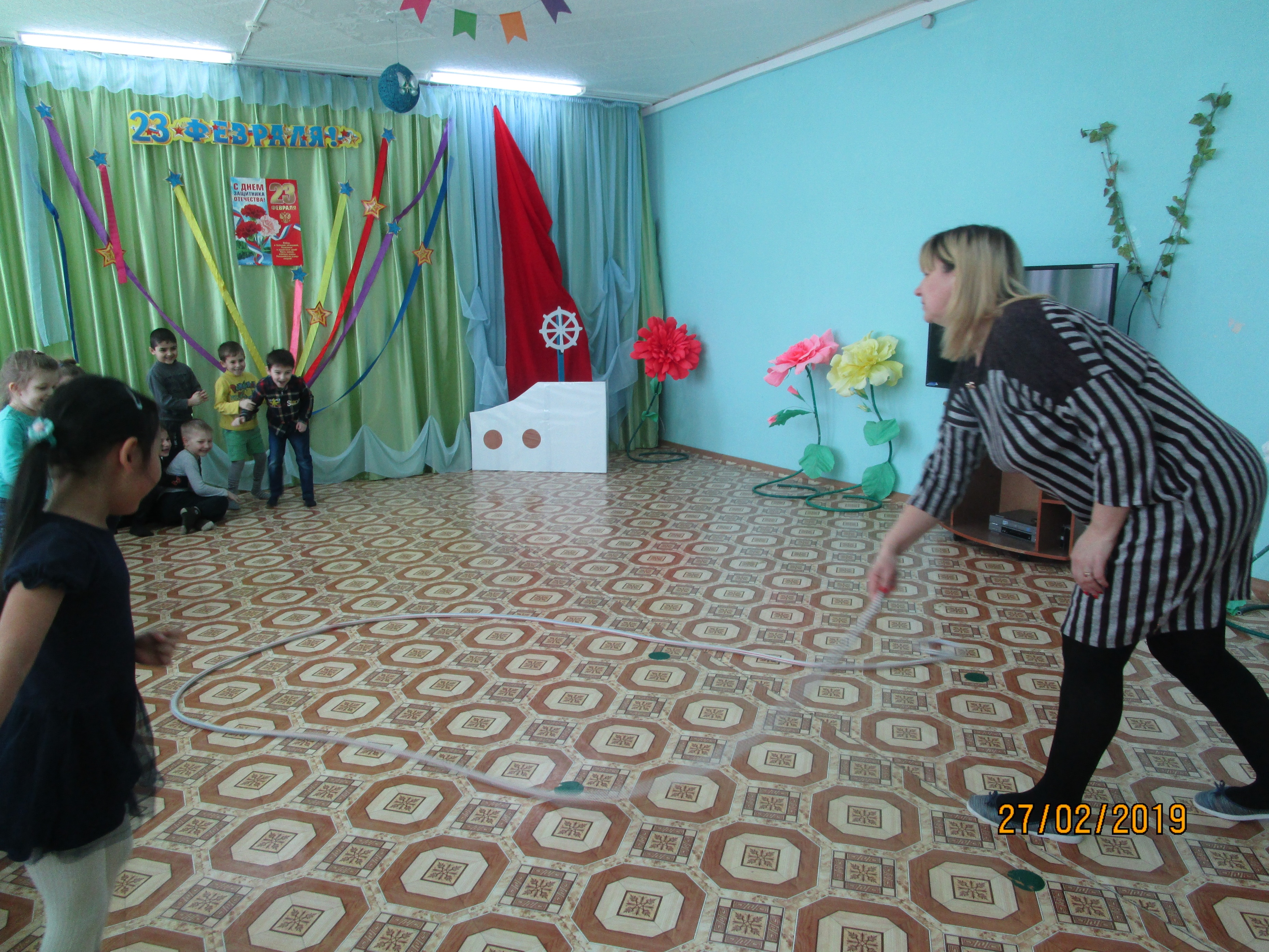 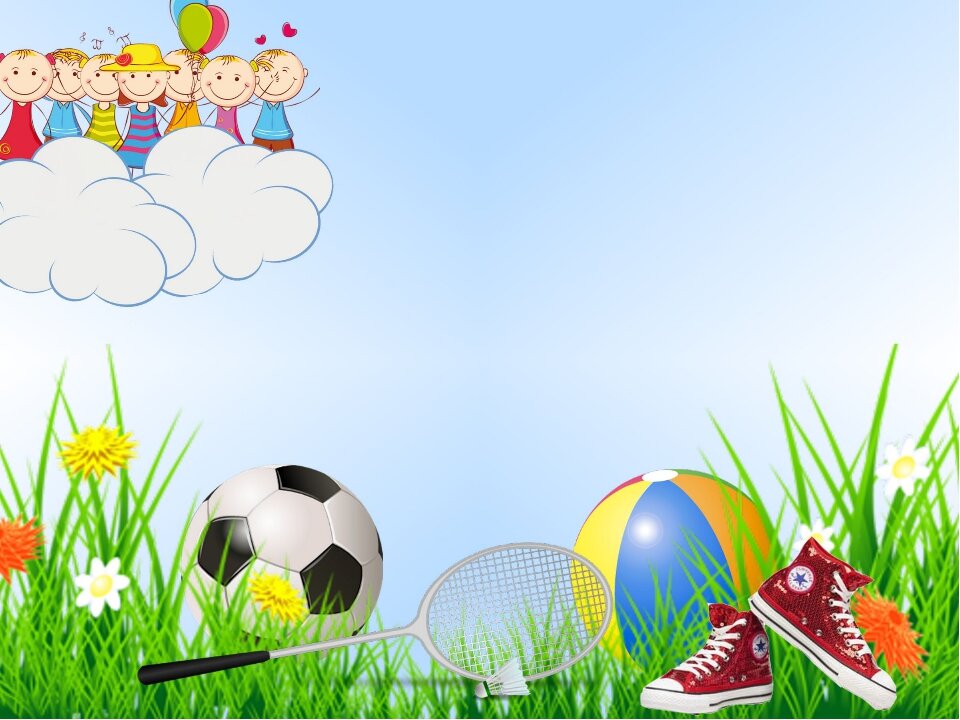 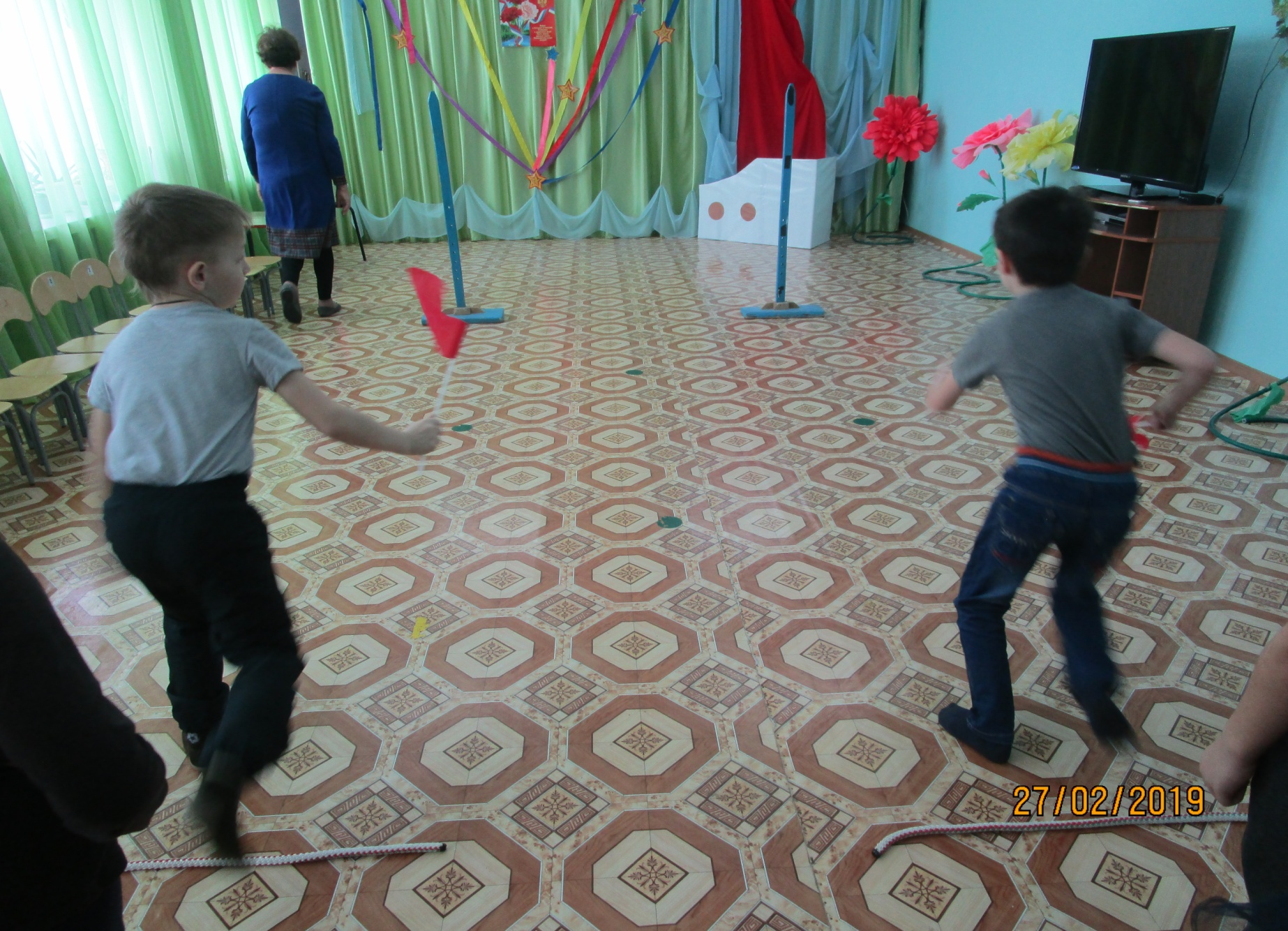 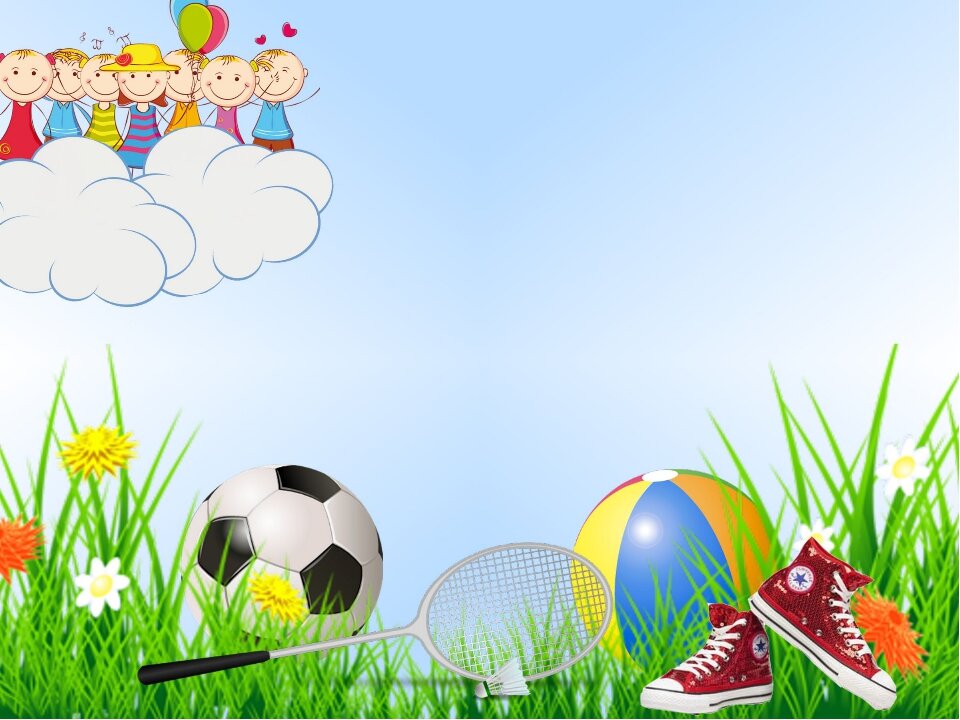 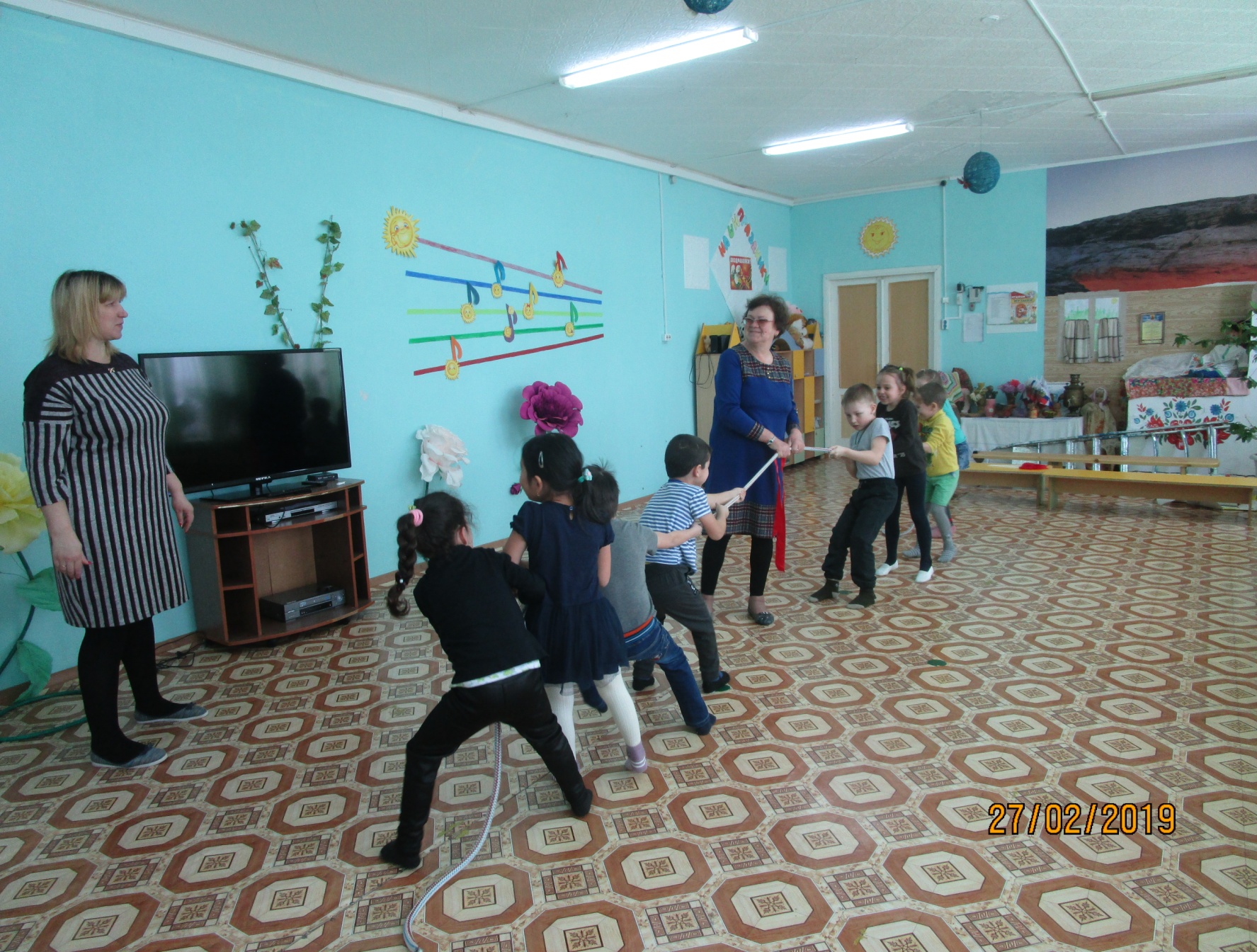 Игра  «Карусель»
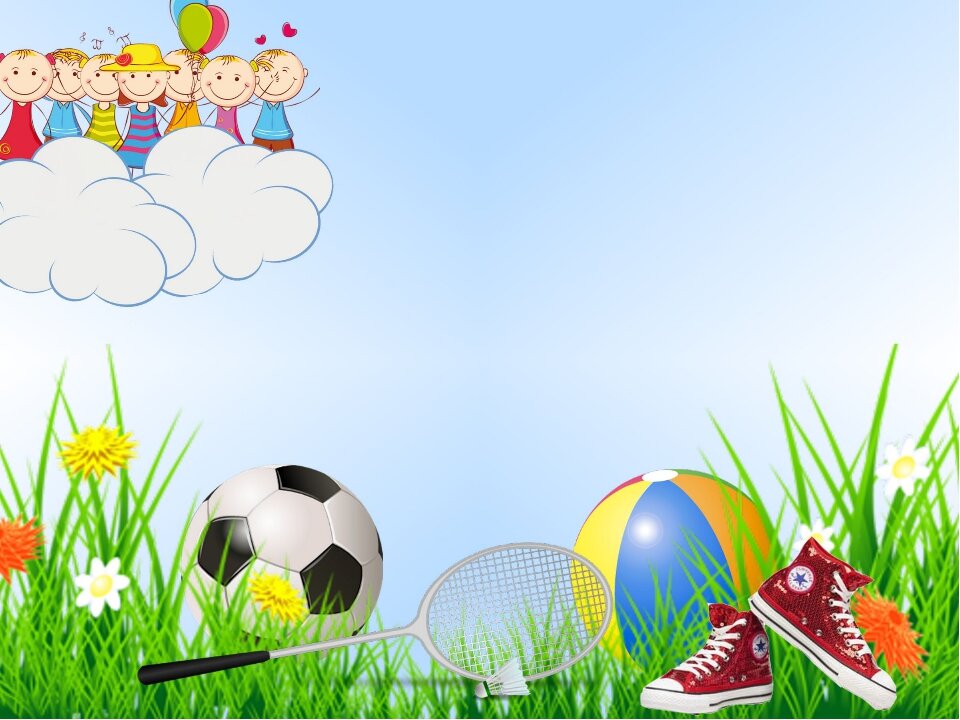 ШНУРЫ,  КАК  ДИДАКТИЧЕСКИЕ  ПОСОБИЯ,  УДОБНЫ  В          ИСПОЛЬЗОВАНИИ,  ЛЕГКО  ТРАНСФОРМИРУЮТСЯ,  ДОСТУПНЫ.
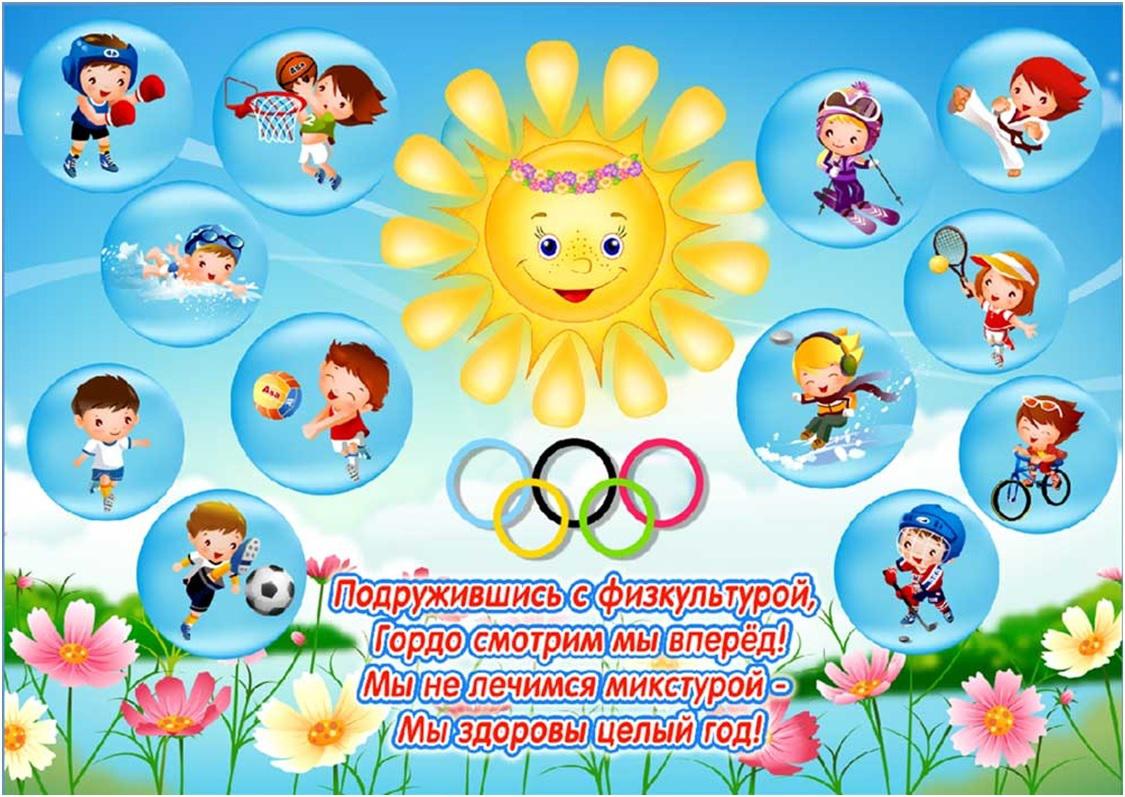 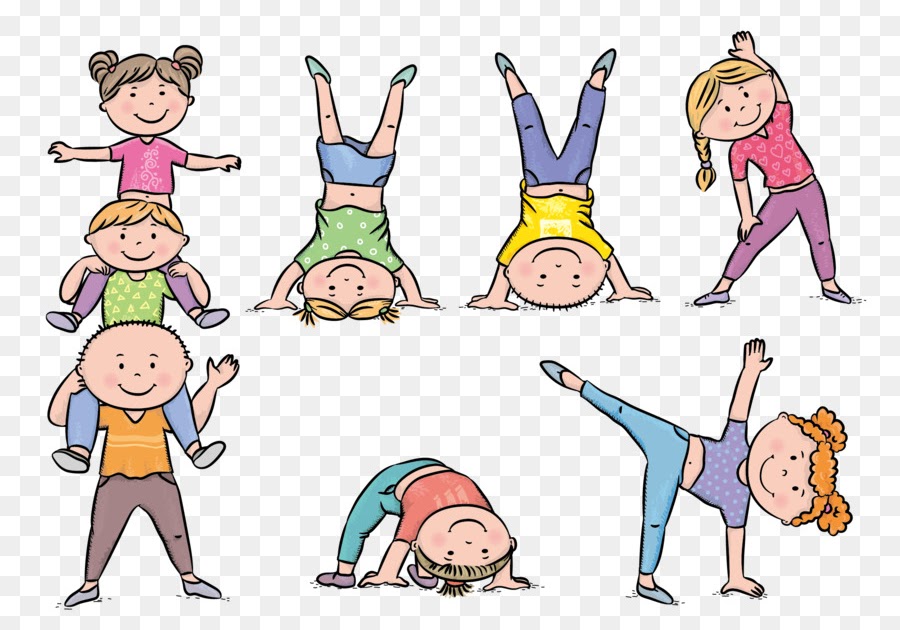 Благодарю
за  внимание